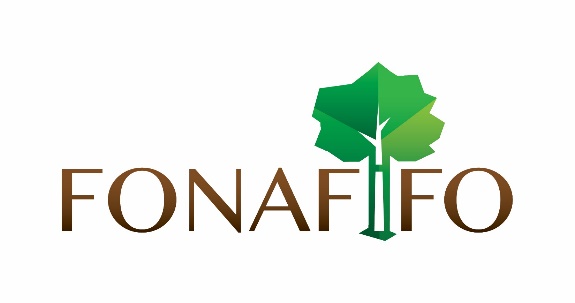 Bosque Vivo OSA: PSA en BiodiversidadLista de donantes: 2016 – 2022
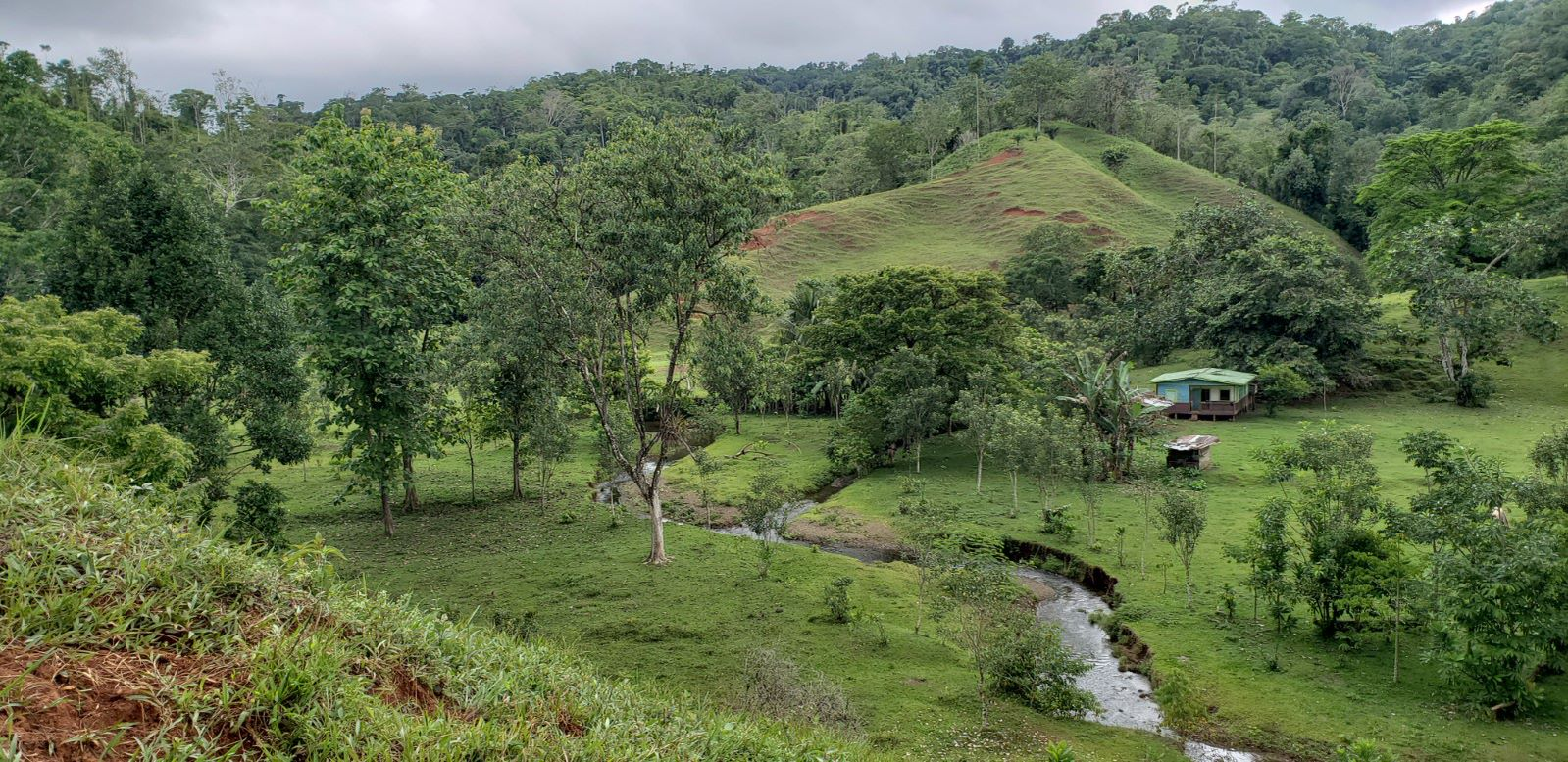 PROQUINAL Costa Rica
POZUELO 
FIFCO
Toyota Rent a Car
ANC Car Rental
Green Motion International
Cooper Vision Manufacturing Costa Rica SRL
Go Green Travel Group CR S.A.
Interbuses Uno de Costa Rica  S.A.
Ruscosta S.A.
Condominio Vertical Horizontal Comercial Terramall
Align Technology de Costa Rica SRL
IZI Card
Autos Corcobado
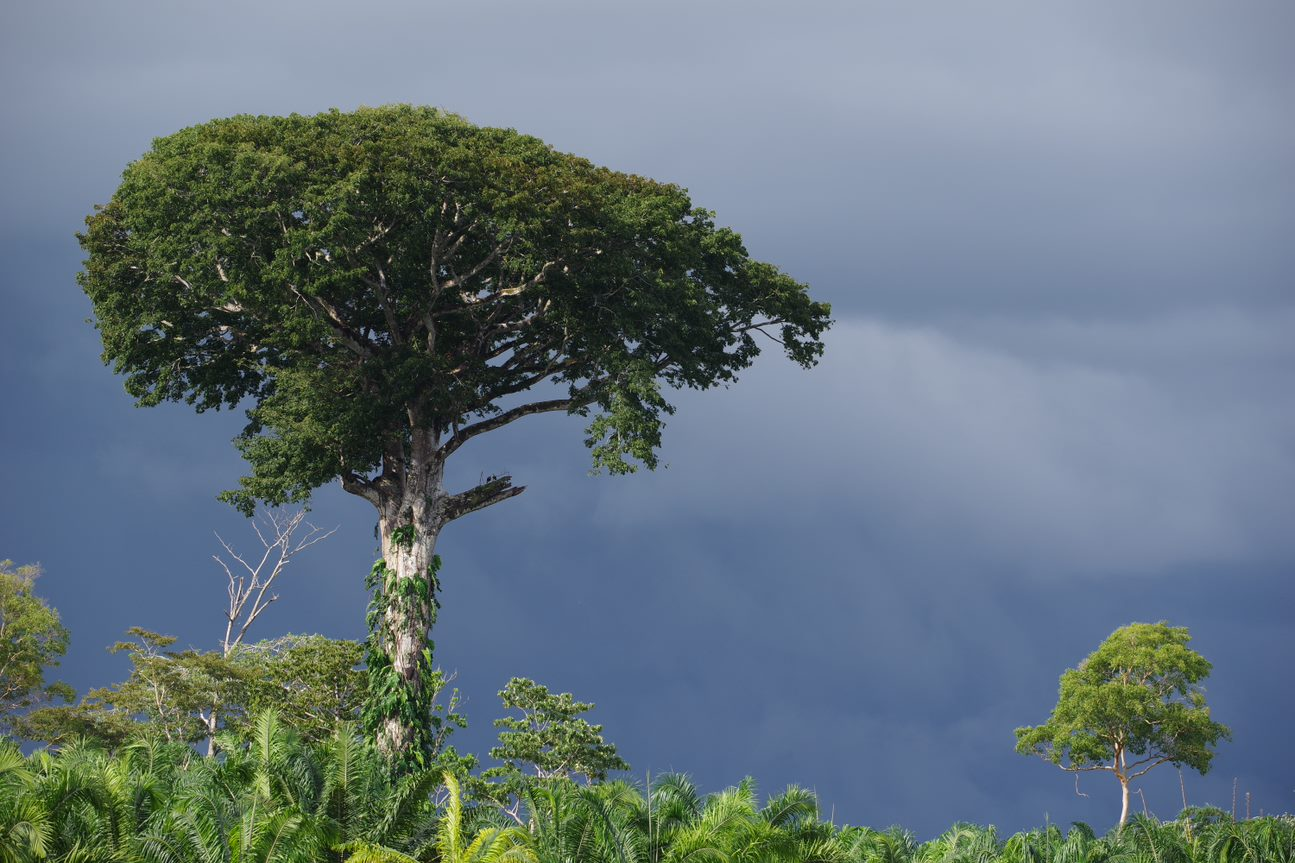 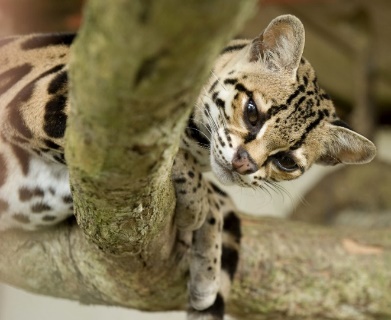 Visite:  Facebook 
Bosque Vivo Costa Rica
 Contáctenos: 
mercadeo@fonafifo.go.cr
TEL: (506) 2545-3535